Профилактика профессионального выгорания педагогов и способы психологической поддержки  в период аттестации
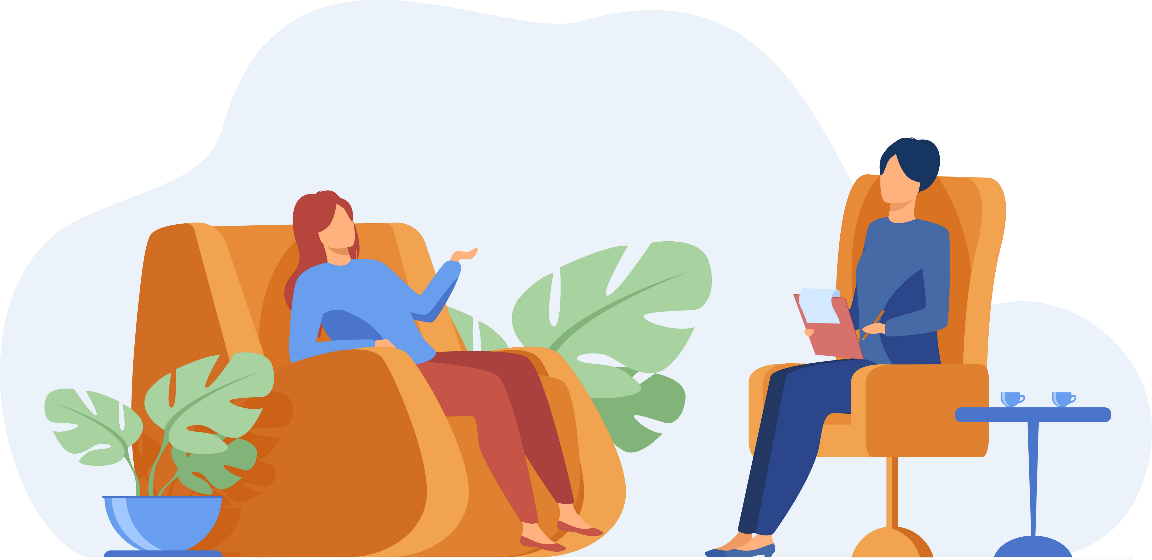 Выполнили: педагог-психолог Рюмина Марина Александровна, воспитатель высшей кв. категории Ахметзянова Мария Сергеевна МАДОУ «Детский сад №203 комбинированного вида» Ново-Савиновского района г. Казани
Ресурс педагога:
Своевременная забота о себе
Результат работы
Внутренняя мотивация
Социальные гарантии
Педагогическое призвание
Функционально организованное пространство и рабочее время
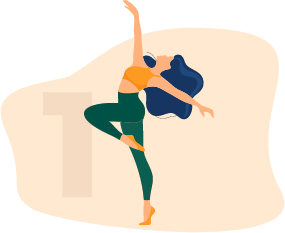 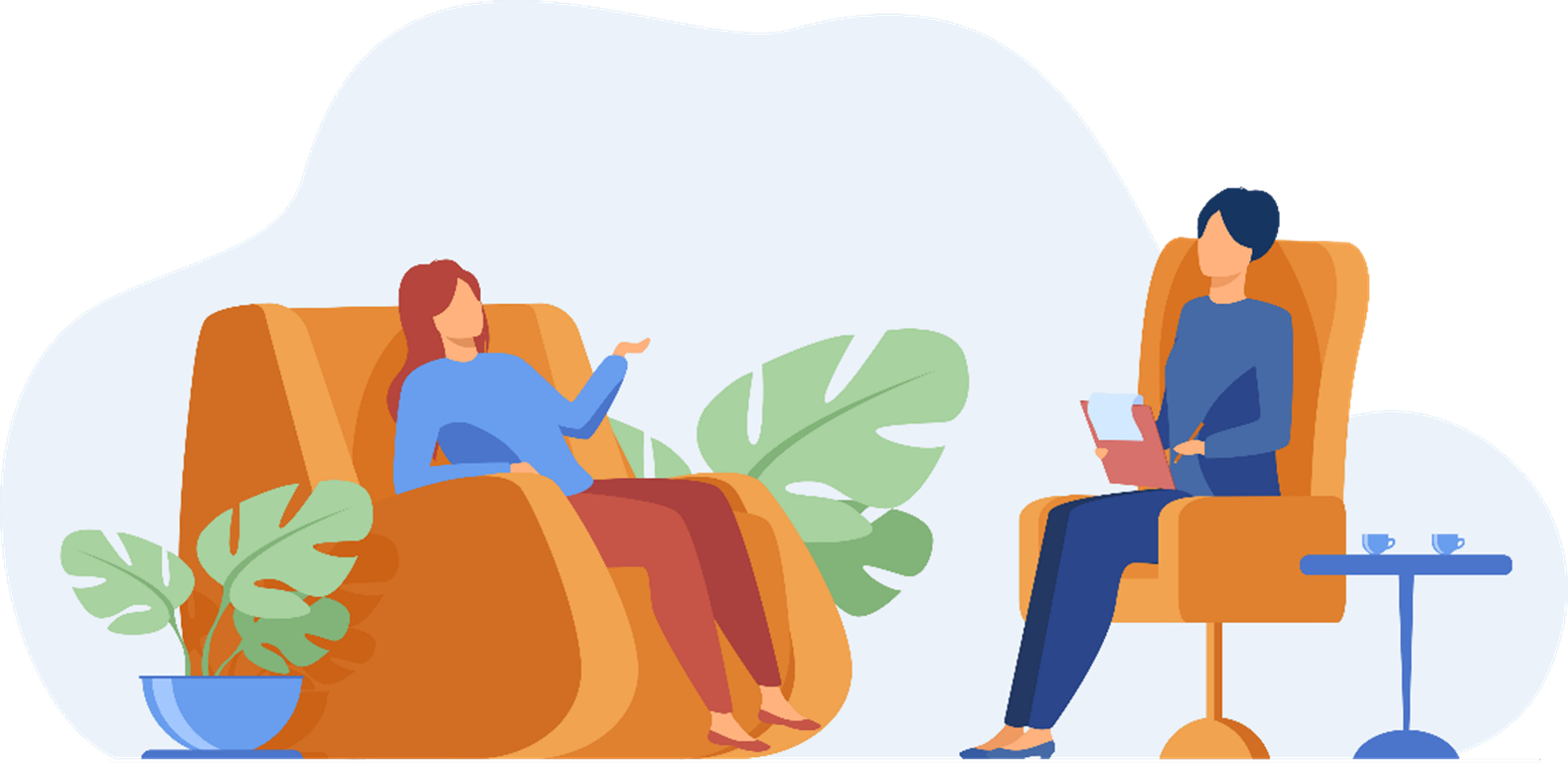 Искусство жить без стрессаСтресс – необходимое условие развития
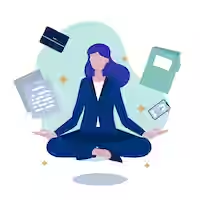 Активирует жизненные
 ресурсы





 Вредит, если его много
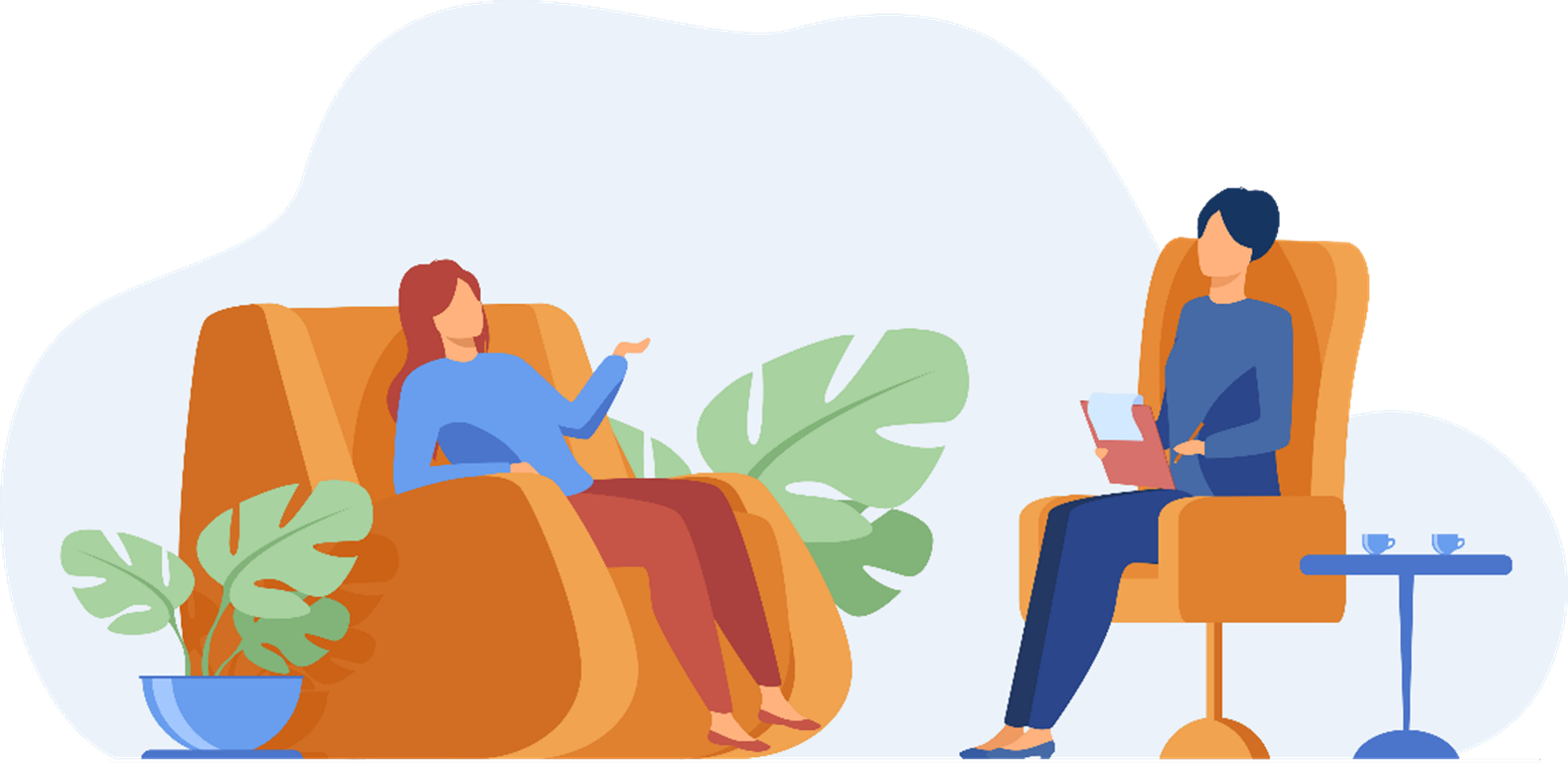 Факторы стресса
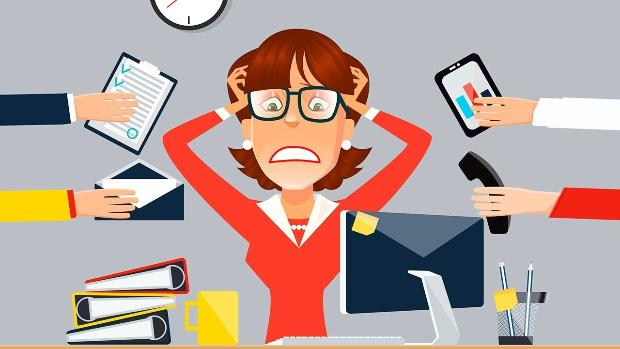 Мы не можем изменить
Мы можем изменить
Мы сами превращаем в стресс
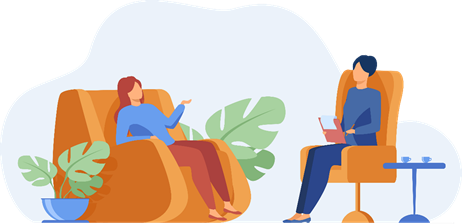 ВРЕМЯ
НАЛОГИ
ПРАВИТЕЛЬСТВО
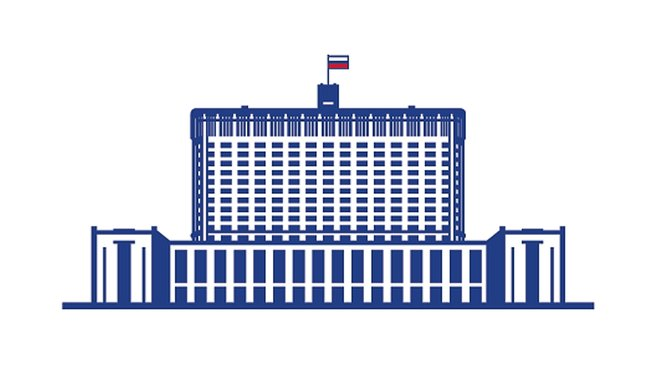 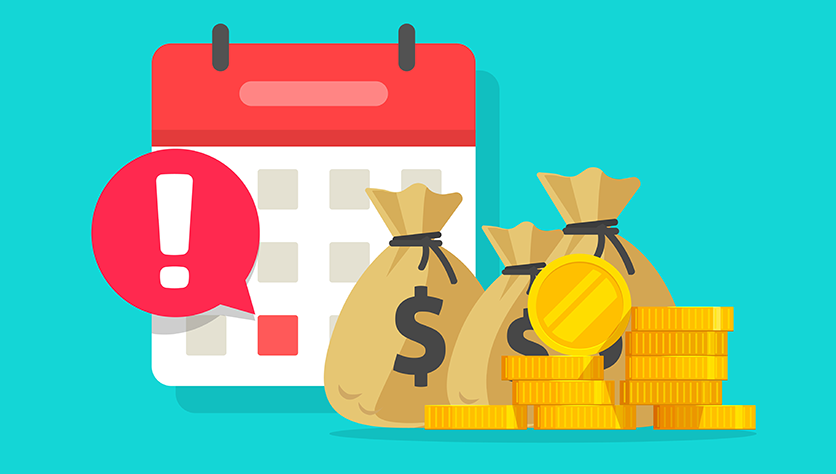 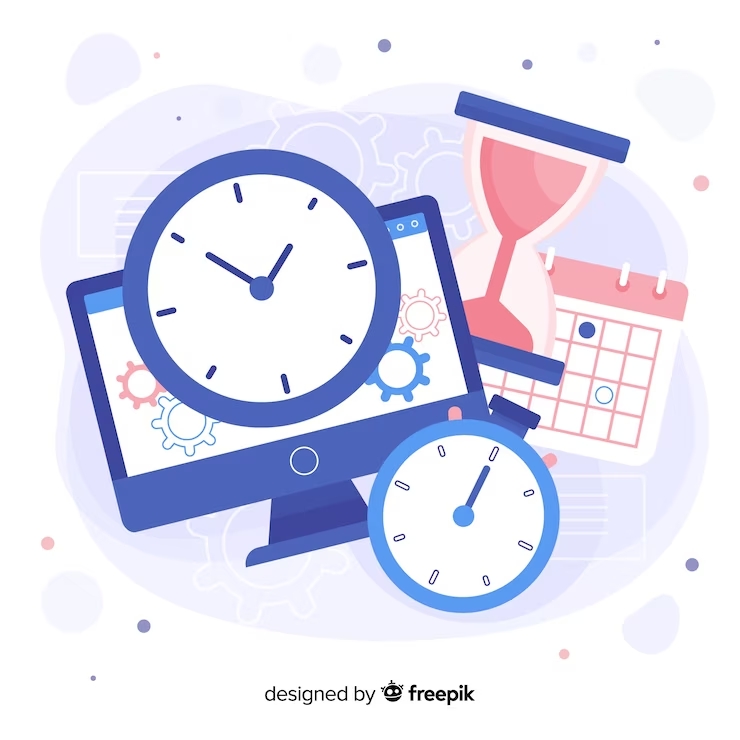 Факторы, которые мы не можем изменить
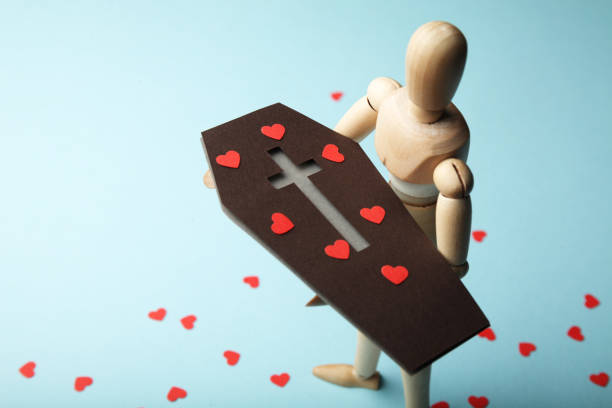 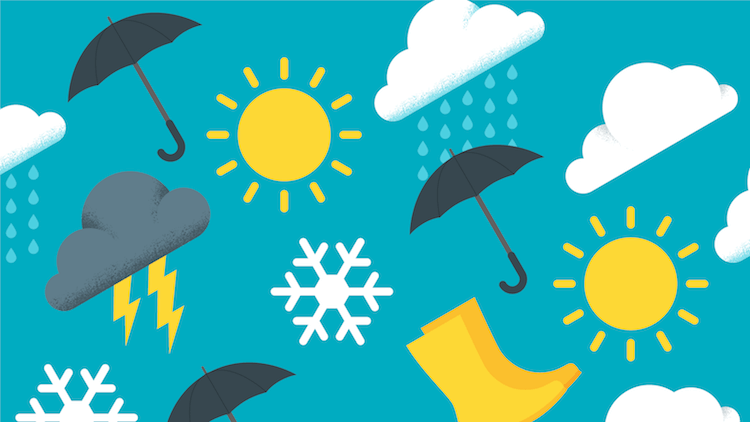 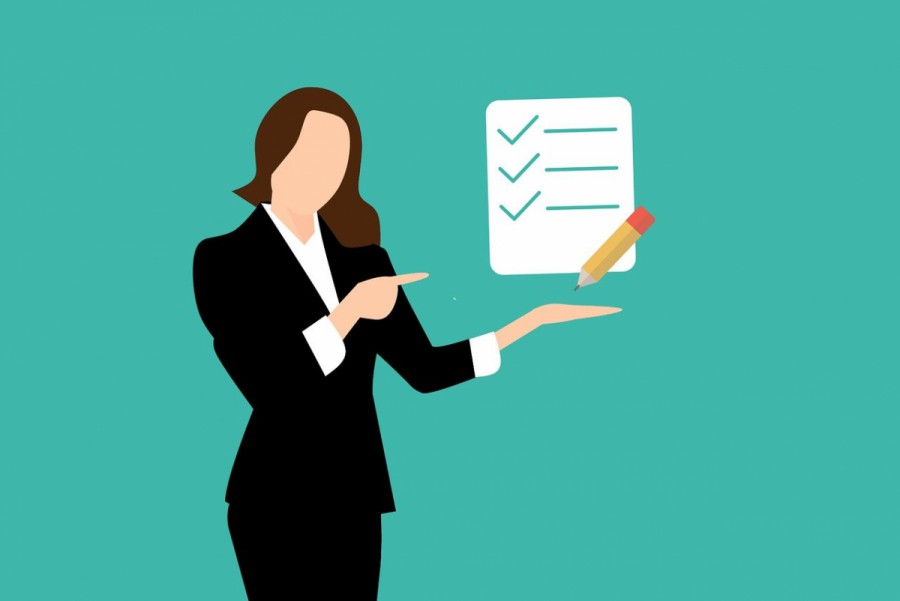 ПОТЕРИ БЛИЗКИХ
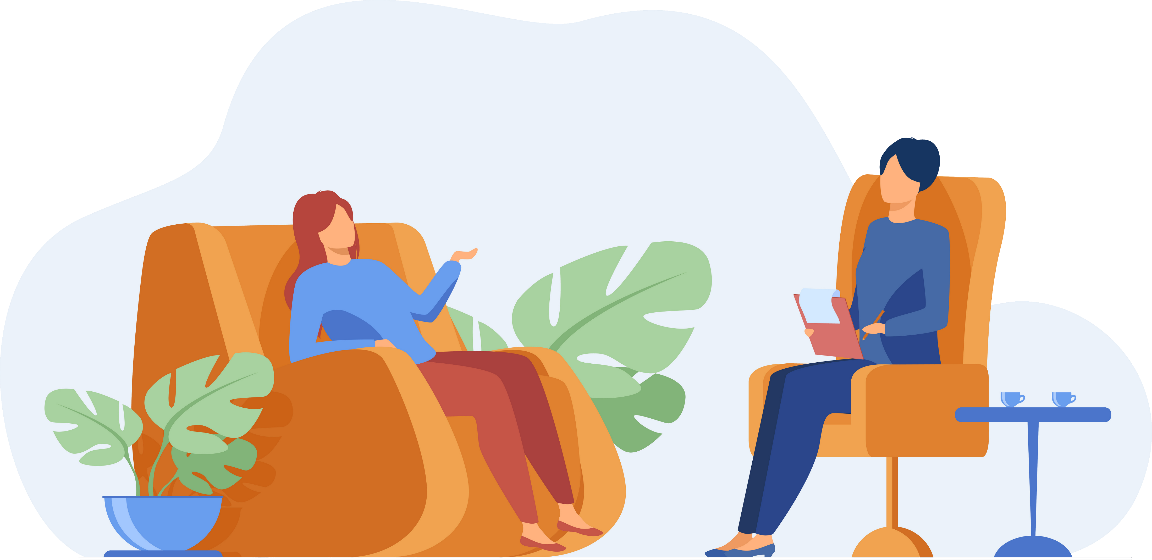 ПОГОДА
АТТЕСТАЦИЯ
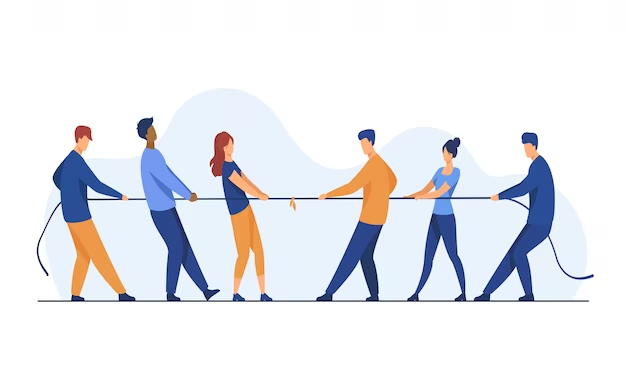 РАБОТА
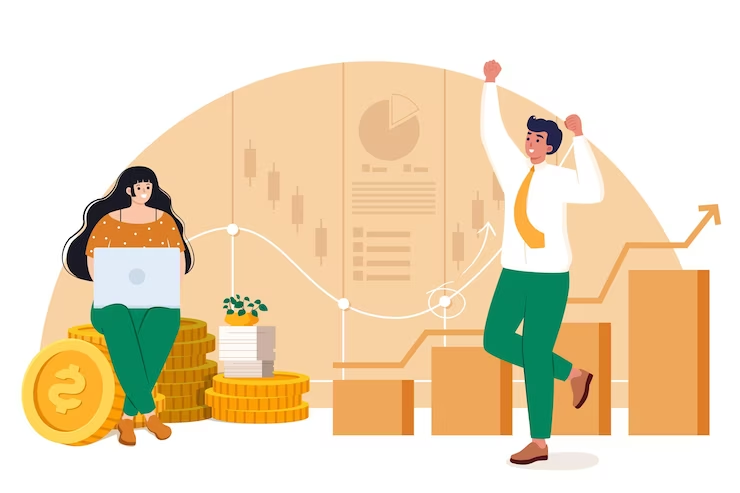 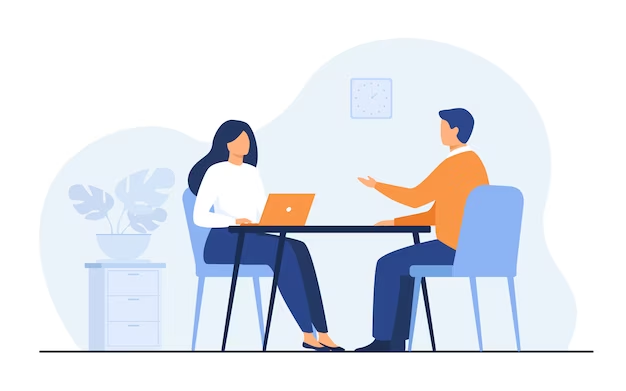 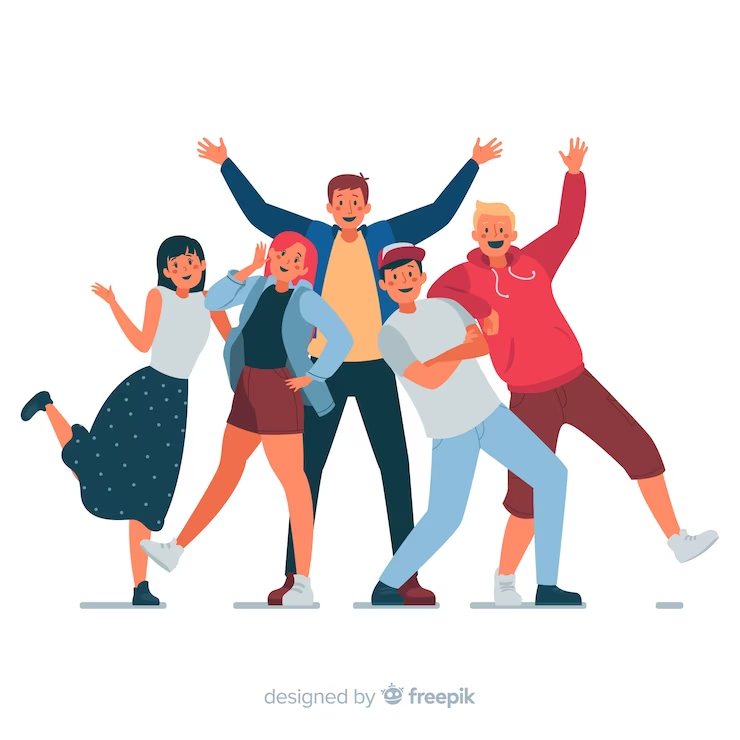 УЧАСТИЕ В КОНФЛИКТАХ
ФИНАНСОВОЕ ПОЛОЖЕНИЕ
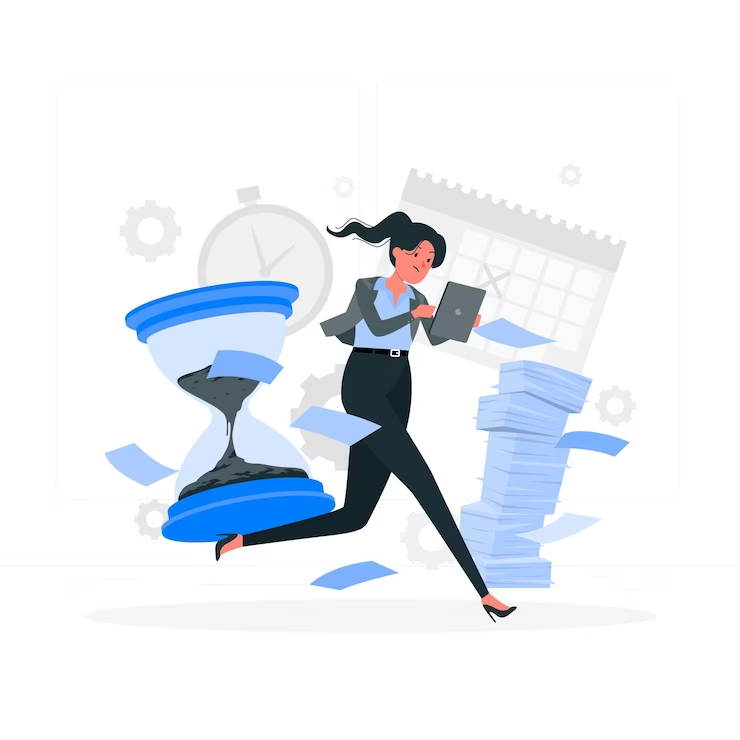 Факторы, которые мы можем изменить
КРУГ ОБЩЕНИЯ
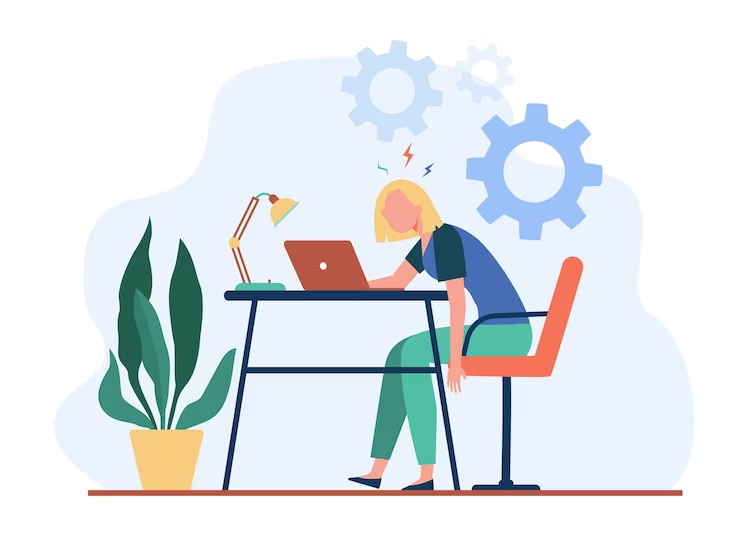 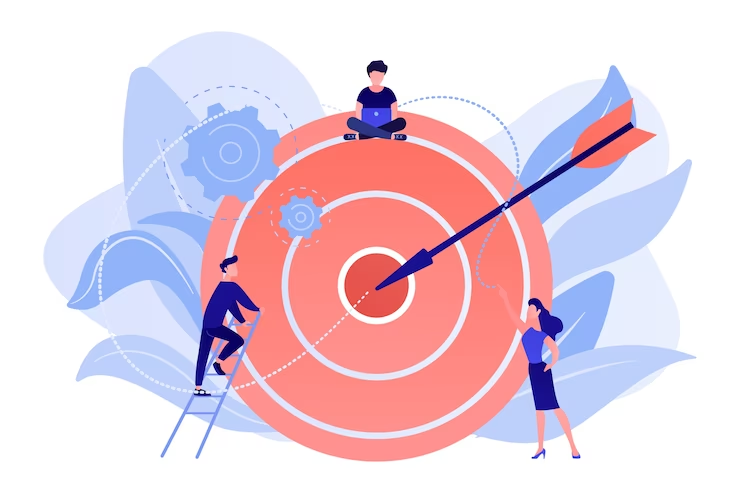 ИСПОЛЬЗОВАНИЕ ВРЕМЕНИ
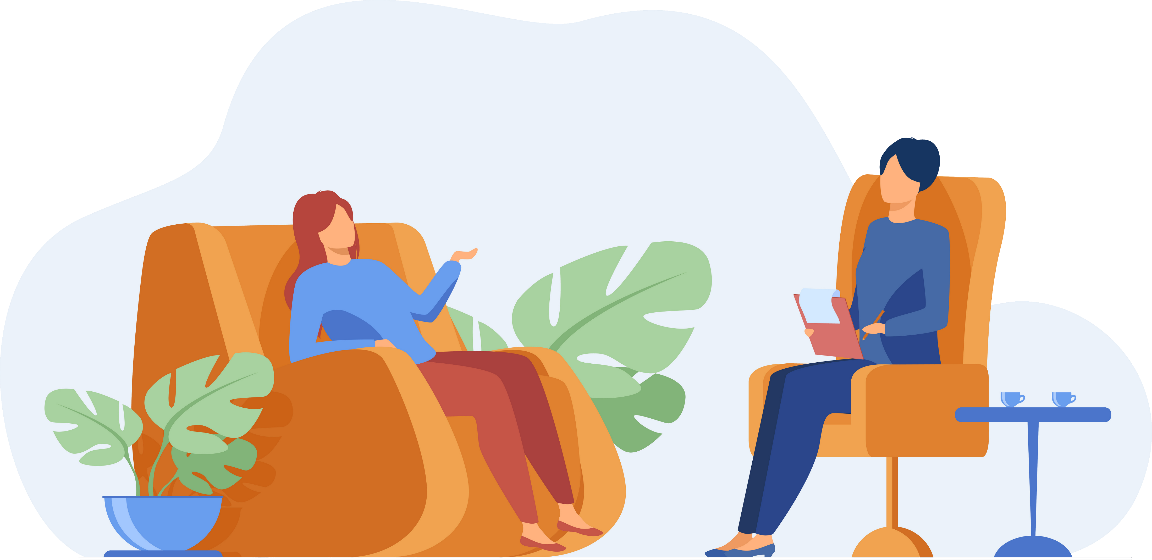 ЖИЗНЕНЫЕ ЦЕЛИ
ПЕРЕГРУЗКИ
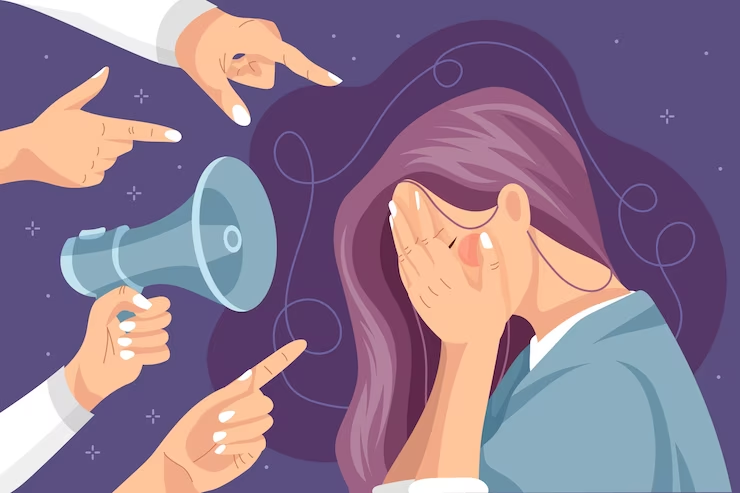 ПОПУСТИТЕЛЬСКОЕ ОТНОШЕНИЕ К СВОЕМУ ЗДОРОВЬЮ
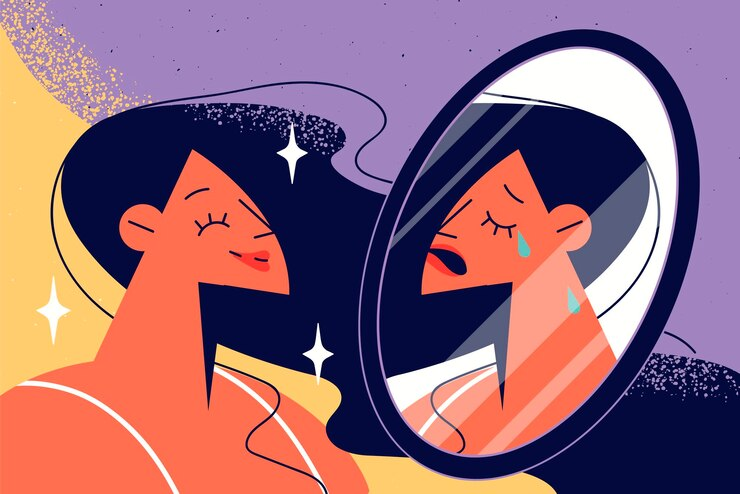 ЖИЗНЬ С  ТОКСИЧНЫМИ ЛЮДЬМИ
Факторы, которые мы сами превращаем в стресс
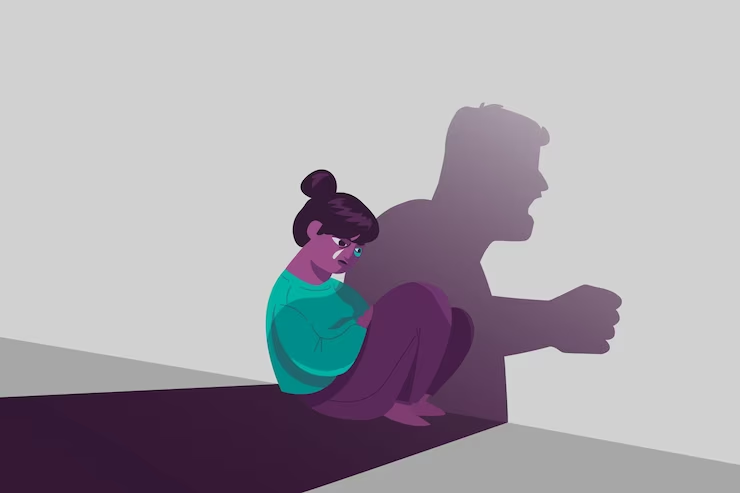 ТРЕВОГА ЗА БУДУЮЩЕЕ
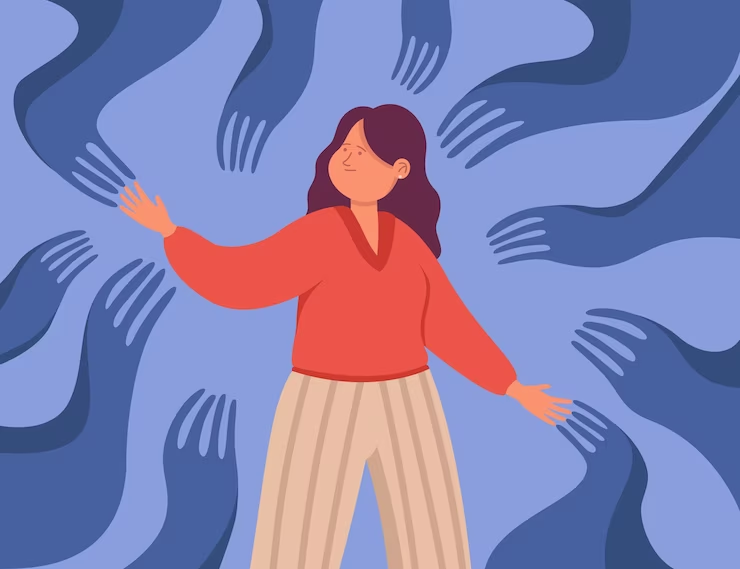 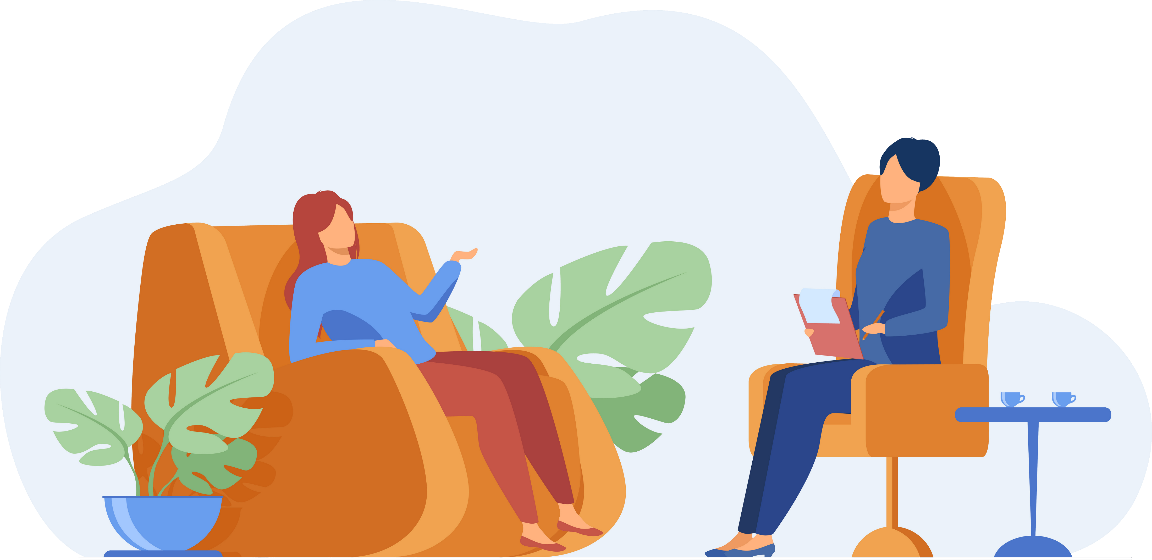 ПОЗИЦИЯ «ЖЕРТВА»
Так устроен человек ,что проще и чаще мы фокусируемся на негативных эмоциях
агрессия
негатив
депрессия
стресс
уныние
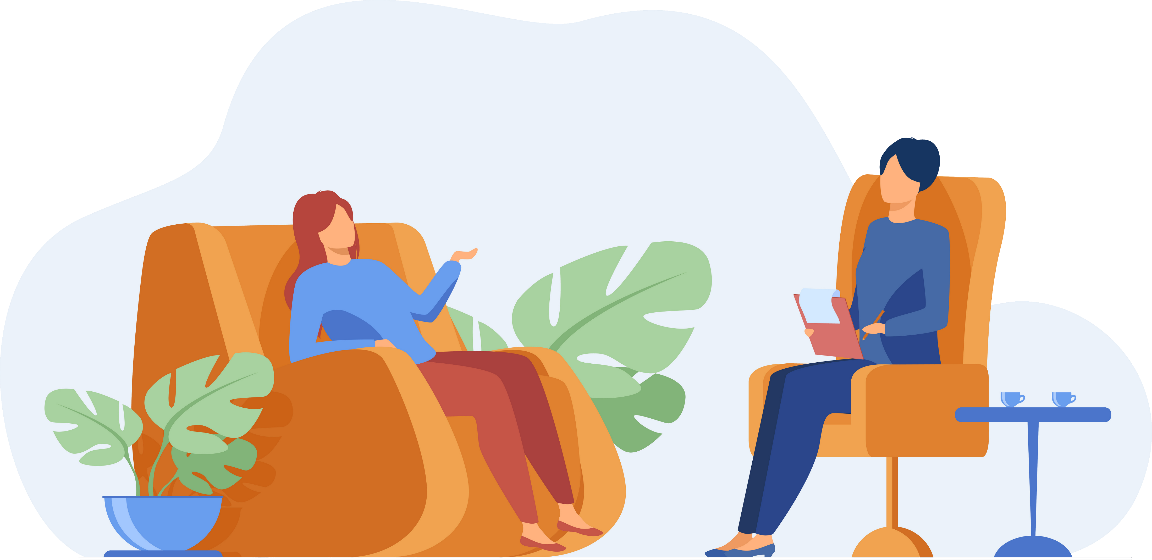 Рейфреминг –позитивное пере формулированиеВставить ситуацию в новую рамку, расширить границы ситуации
Лень
Жизнь
Умение восполнять ресурсы
БОРЬБА

ПРИКЛЮЧЕНИЕ
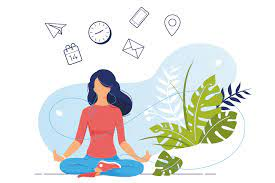 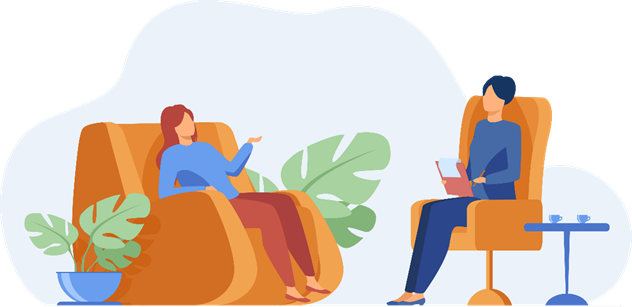 Дыхательная гимнастика
Окружение
Отдых
Антистрессовая гимнастика
Пути преодоления стресса:
ТЕХНИКА «ЗАТО»
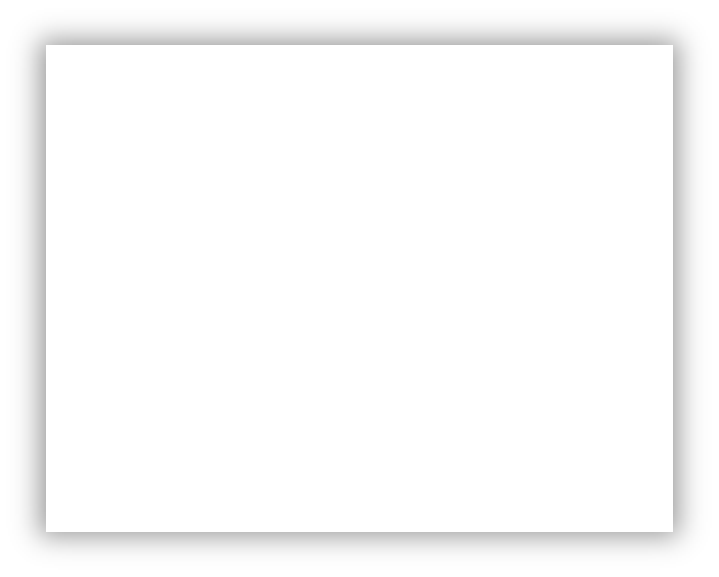 ДНЕВНИК БЛАГОДАРНОСТЕЙ
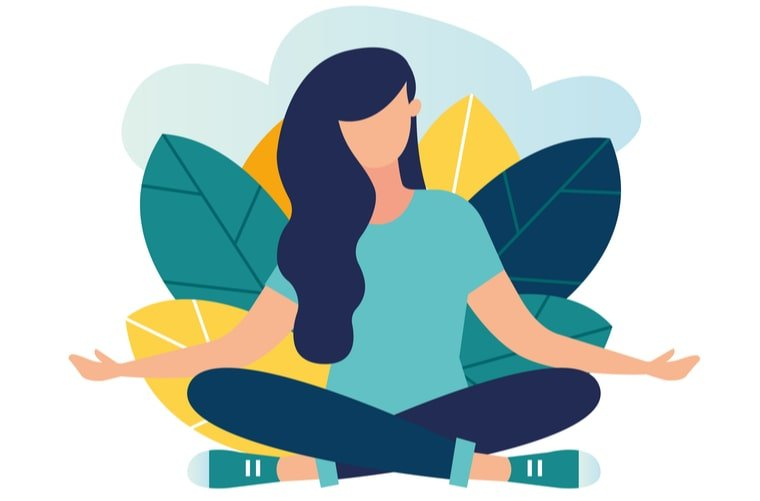 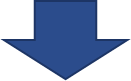 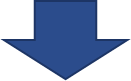 .
ДРУГИМ ЛЮДЯМ
Всевышнему
СЕБЕ
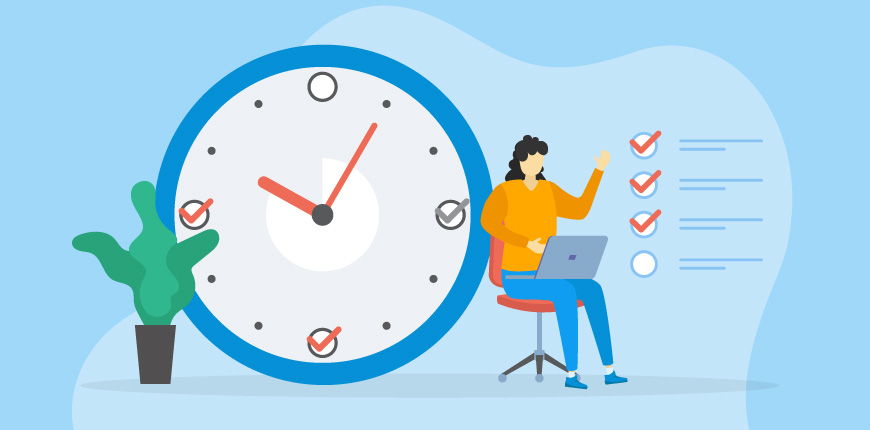 ТАЙМ –МЕНЕДЖМЕНТ (планирование времени)
Тайм менеджмент – это техники и методы для управления временем, самоорганизация и управление собой.
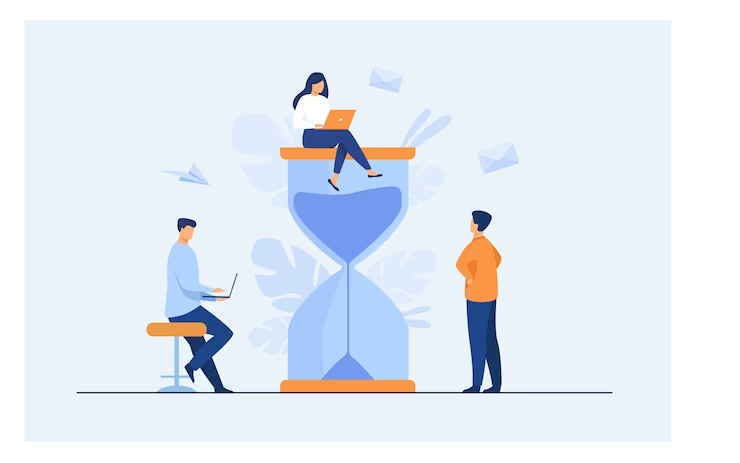 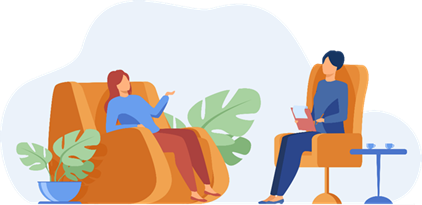 Техника «слона и лягушки»
Маленькие и шустрые «лягушки»- небольшие, но неприятные дела
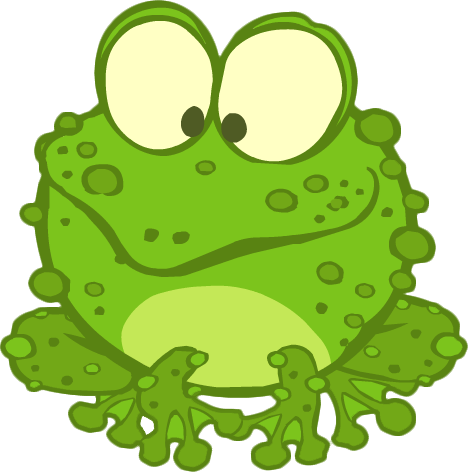 когда «лягушек» становится слишком много, они начинают вытягивать из нас всю энергию. Мы чувствуем, что по уши погрязли в болоте.
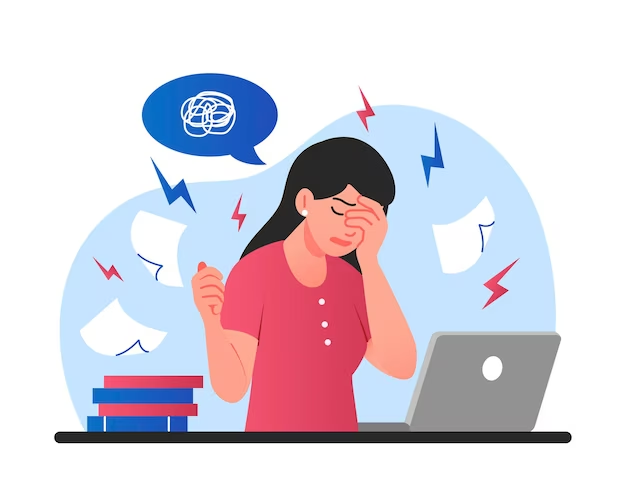 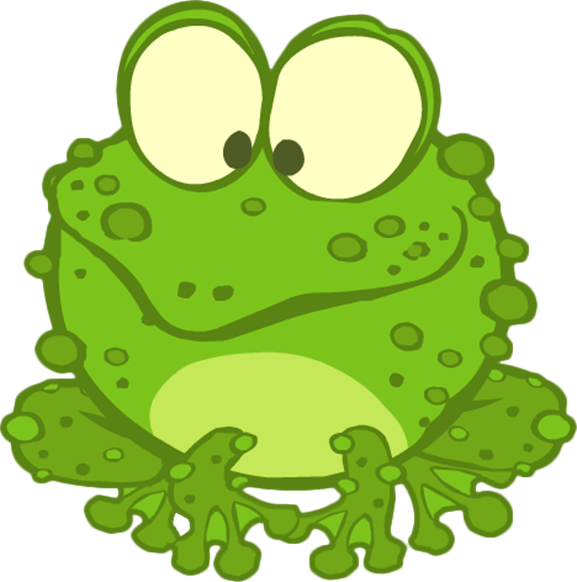 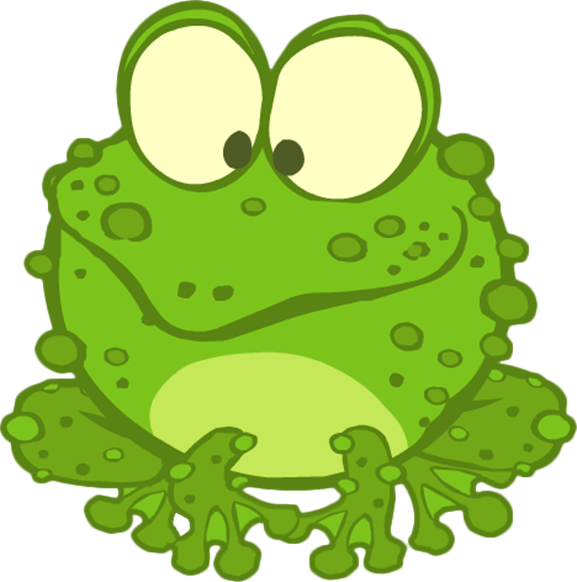 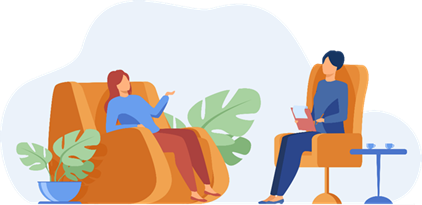 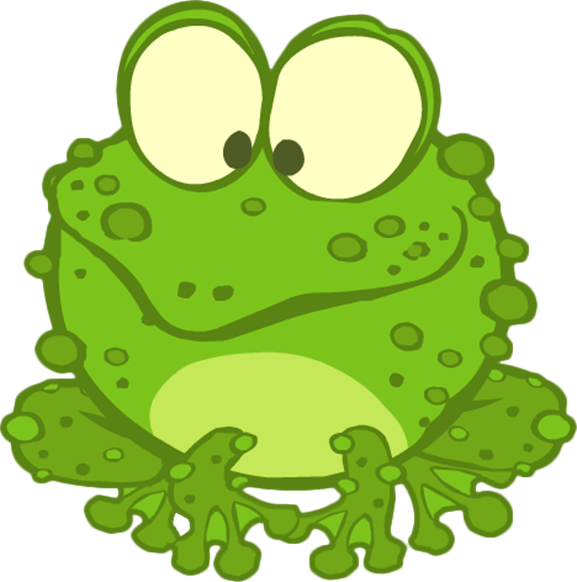 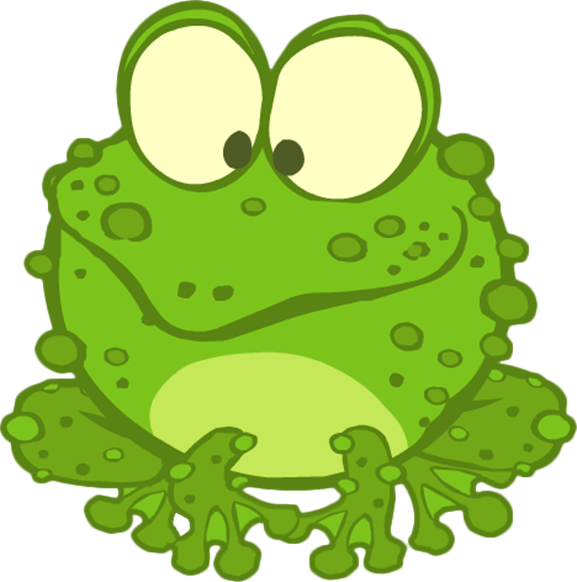 Техника «слона и лягушки»
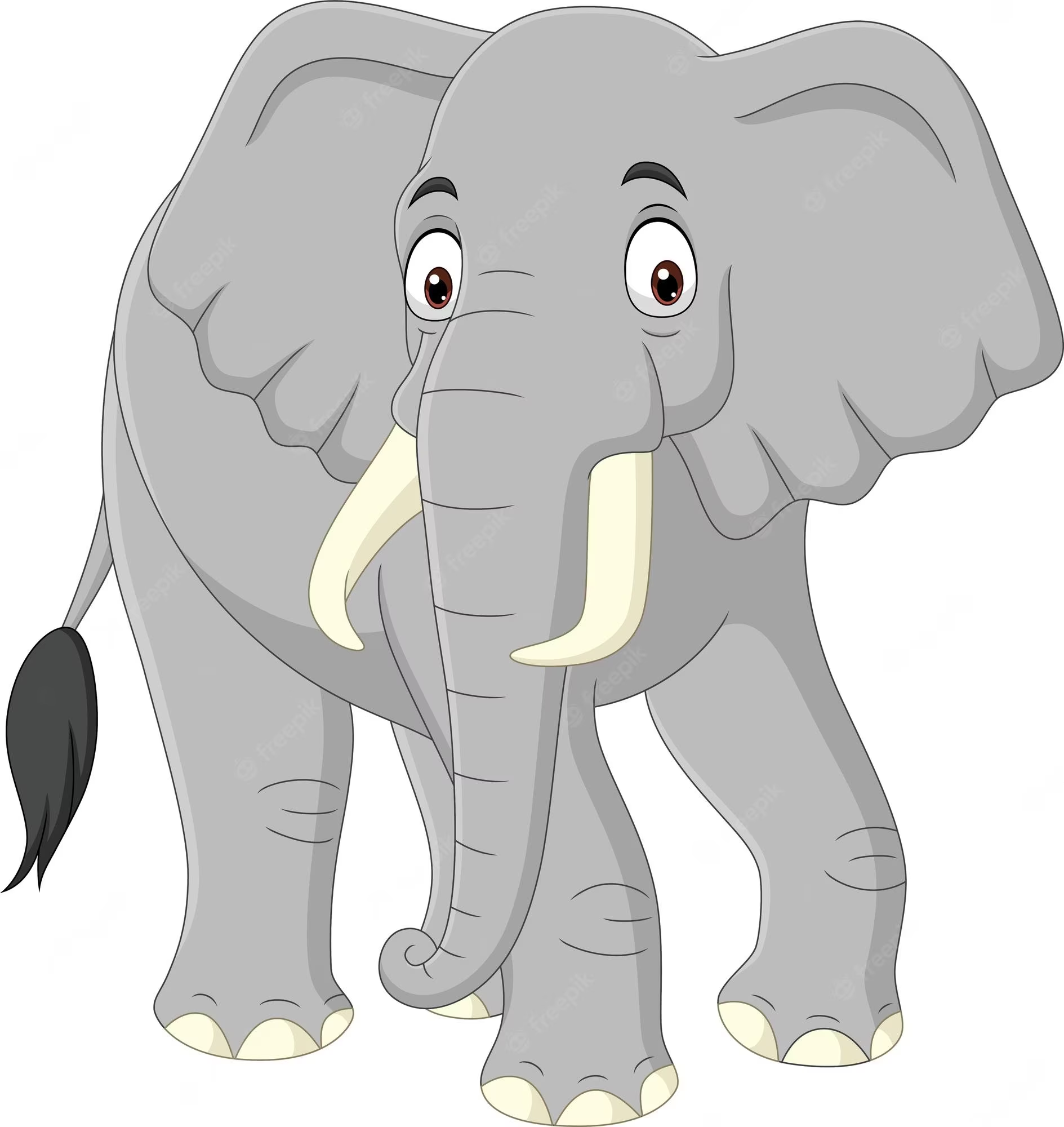 Огромные, неподъёмные и непростые «слоны»
 — объёмные и тяжёлые задачи. 
Мы понимаем важность и глобальность таких целей, оттого и стараемся отложить на потом. Когда сроки начинают поджимать, не доведённые до конца дела-«слоны» окончательно раздавливают нас своим грузом, превращая в неудовлетворённую жизнью лепёшку.
Разбить «слона» на много небольших дел-«бифштексов». Они уже не будут казаться такими глобальными и неподъёмными.
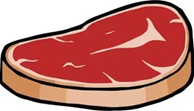 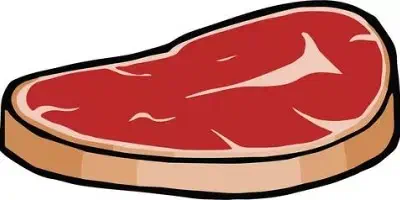 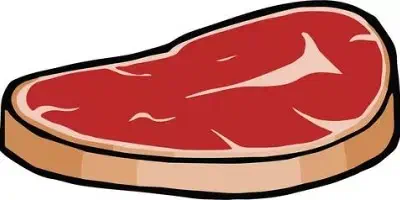 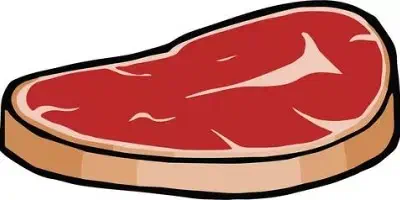 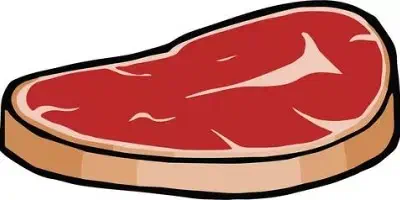 Техника «слона и лягушки»
«Мамонты», или заплесневелые «слоны»- 
большие цели, которые потеряли свою актуальность. «Мамонтов» лучше вовсе вычеркнуть из списка и не тратить на них свои силы.
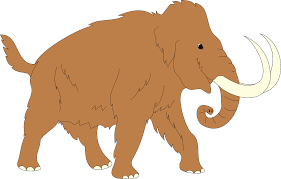 Бывает так, что через год-два или даже больше, «мамонты» перерождаются и вновь становятся «слонами». Не исключаем и такой вариант.
Техника «слона и лягушки»
Мифические, радужные, неуловимые «единороги»-
дела-мечты, за которые мы никак не можем взяться, потому что они кажутся нереальными и недостижимыми. Чтобы воплотить в жизнь «единорога», его нужно превратить в слона и «есть по кусочкам».
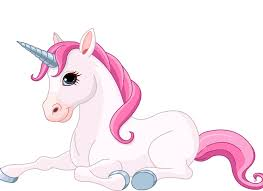 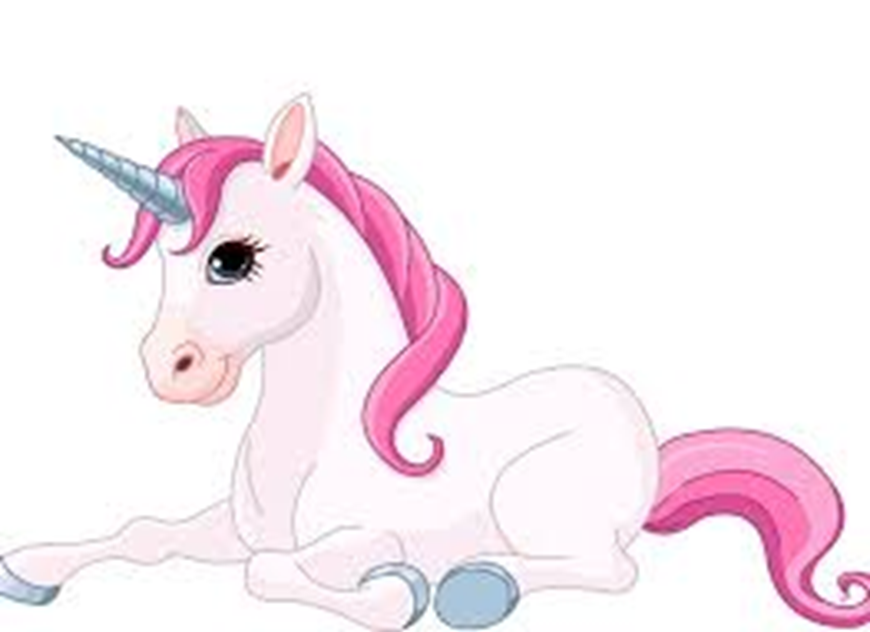 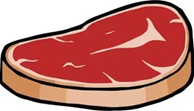 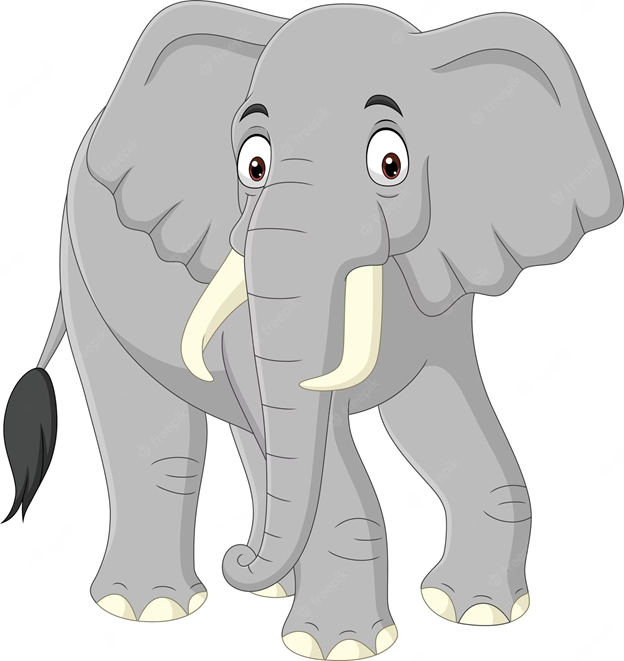 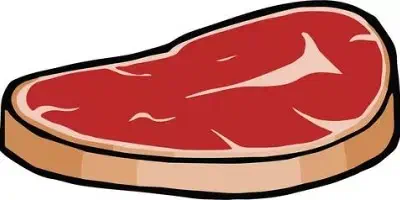 Оставляя своего «единорога» нетронутым, ты рискуешь в скором времени обнаружить на его месте «мамонта».
СПАСИБО
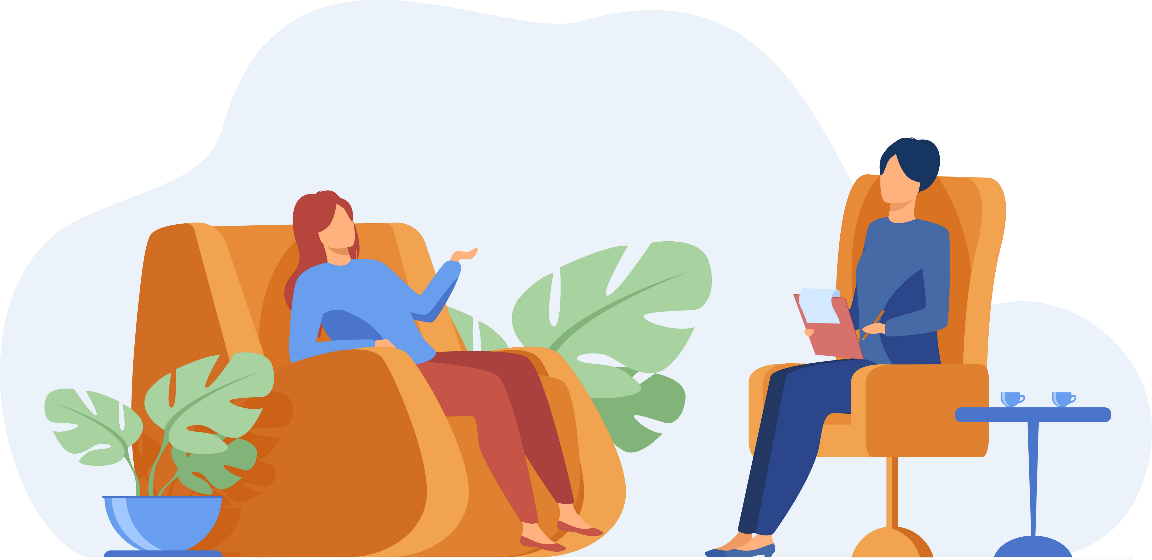